Lean PRD Template
Future
Complete
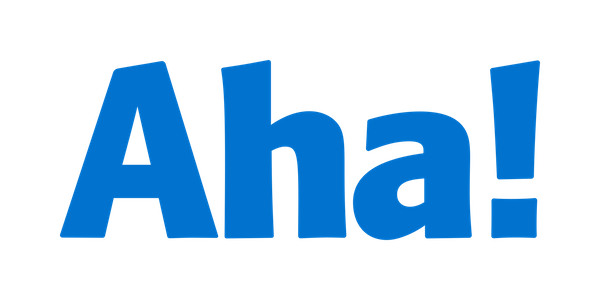 The World's #1 Product Development Software